«Обряды моего народа»
К эссе Алексеевой Прасковьи Яковлевны
Встреча первой воды. Обряд угощения духа воды.
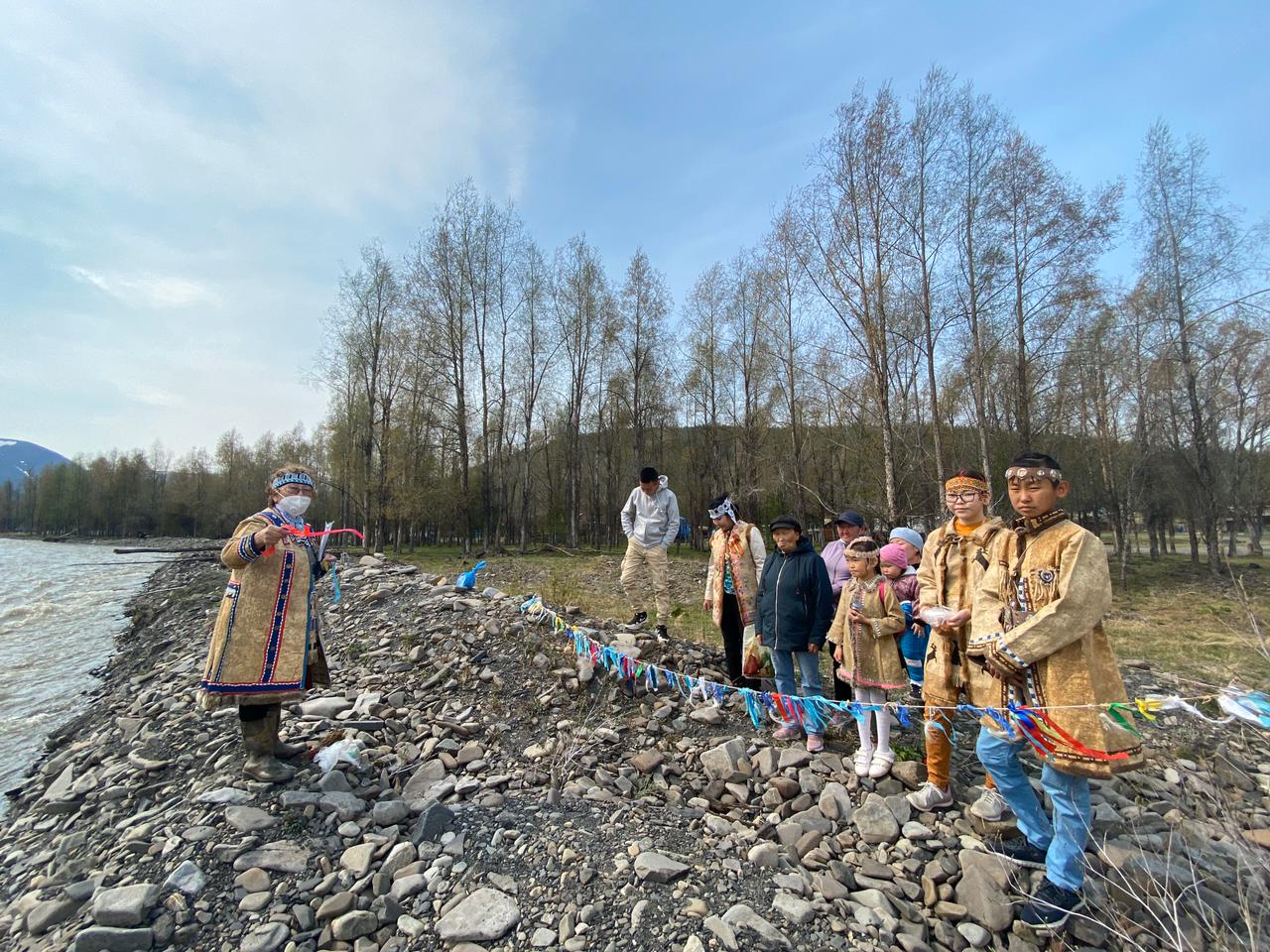 [Speaker Notes: Встреча первой воды. Обряд угощения духа воды.]
Обряд поклонения духу огня
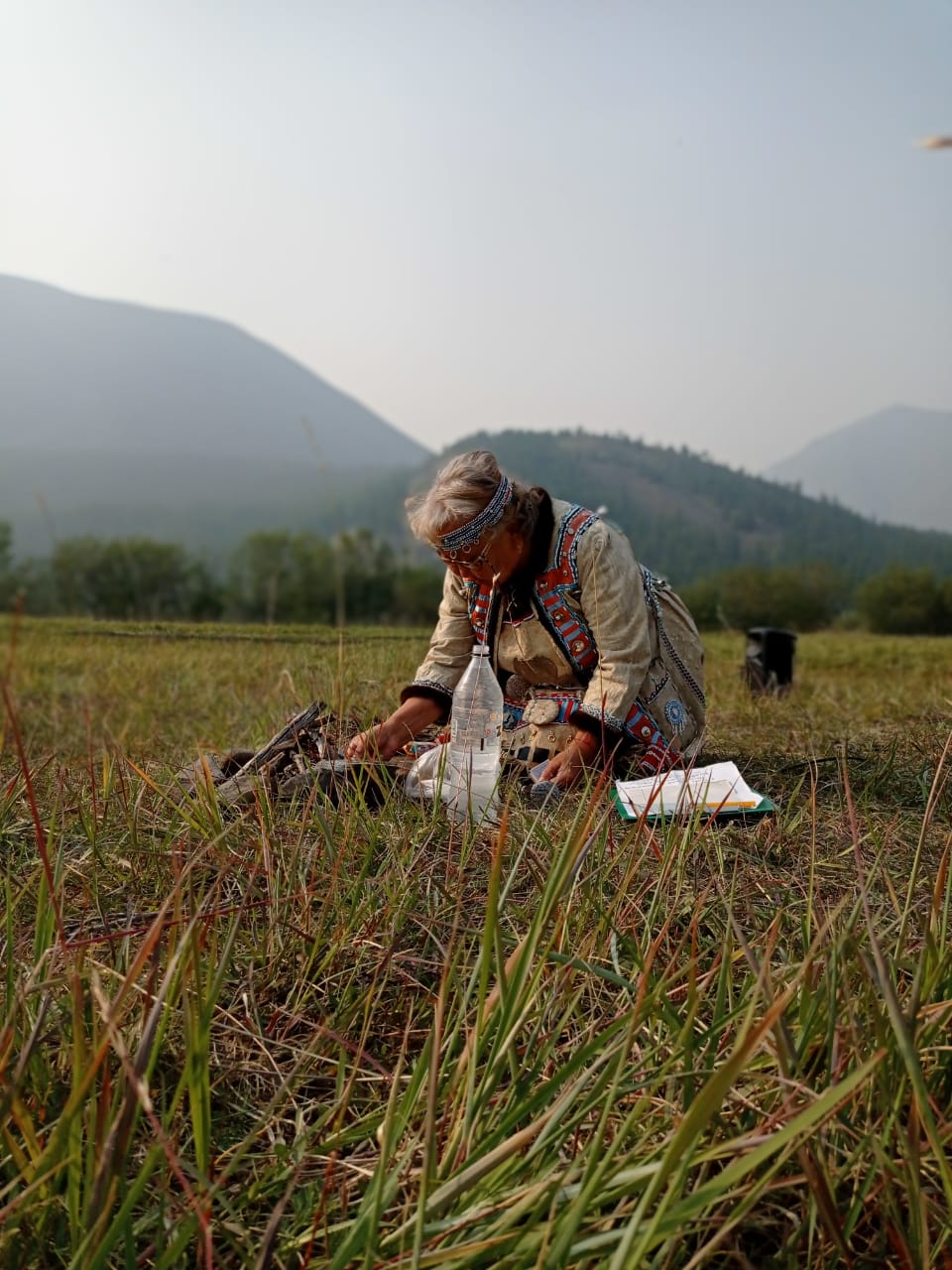 Священные горы
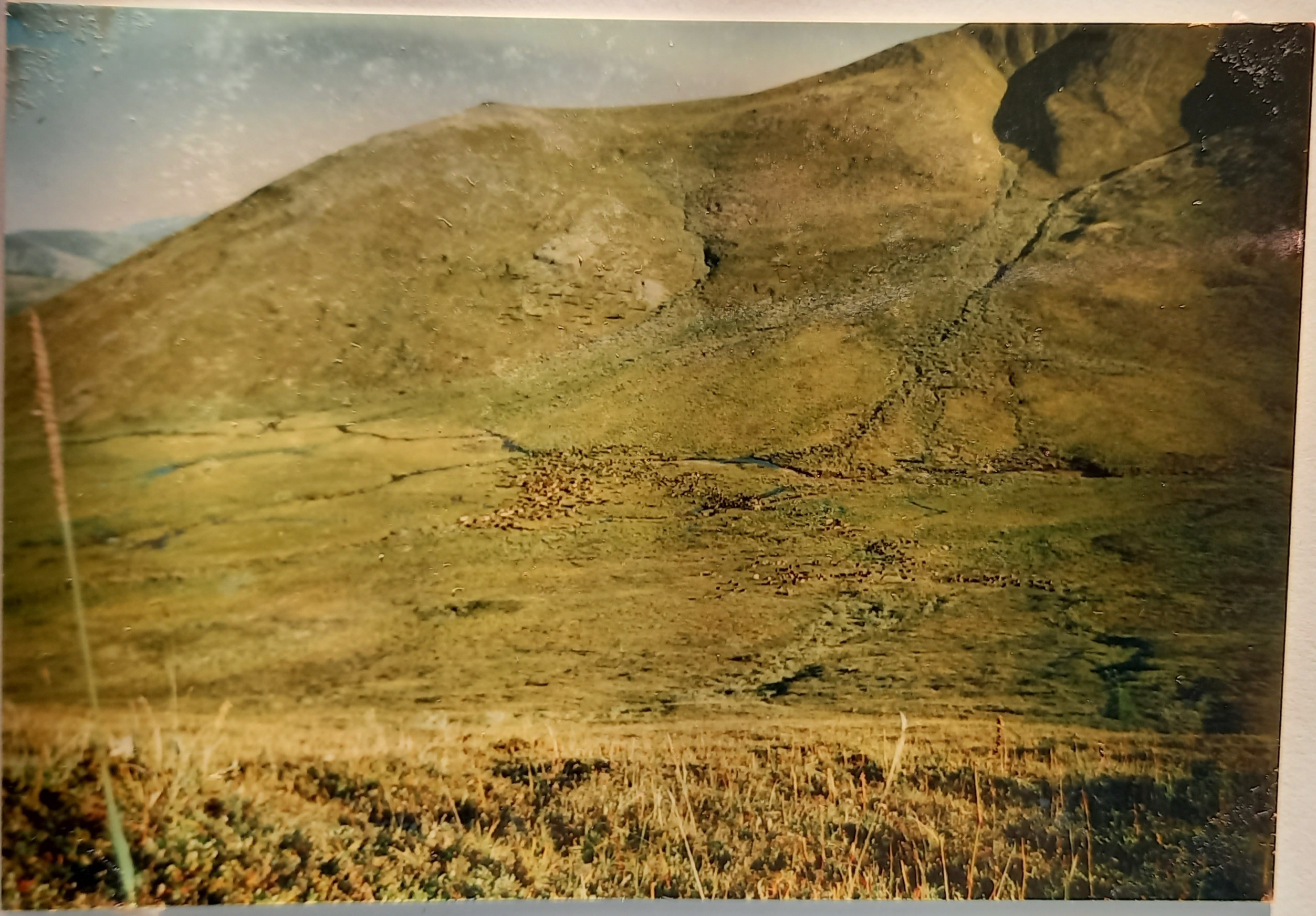 Священное дерево           и                           Голомо.
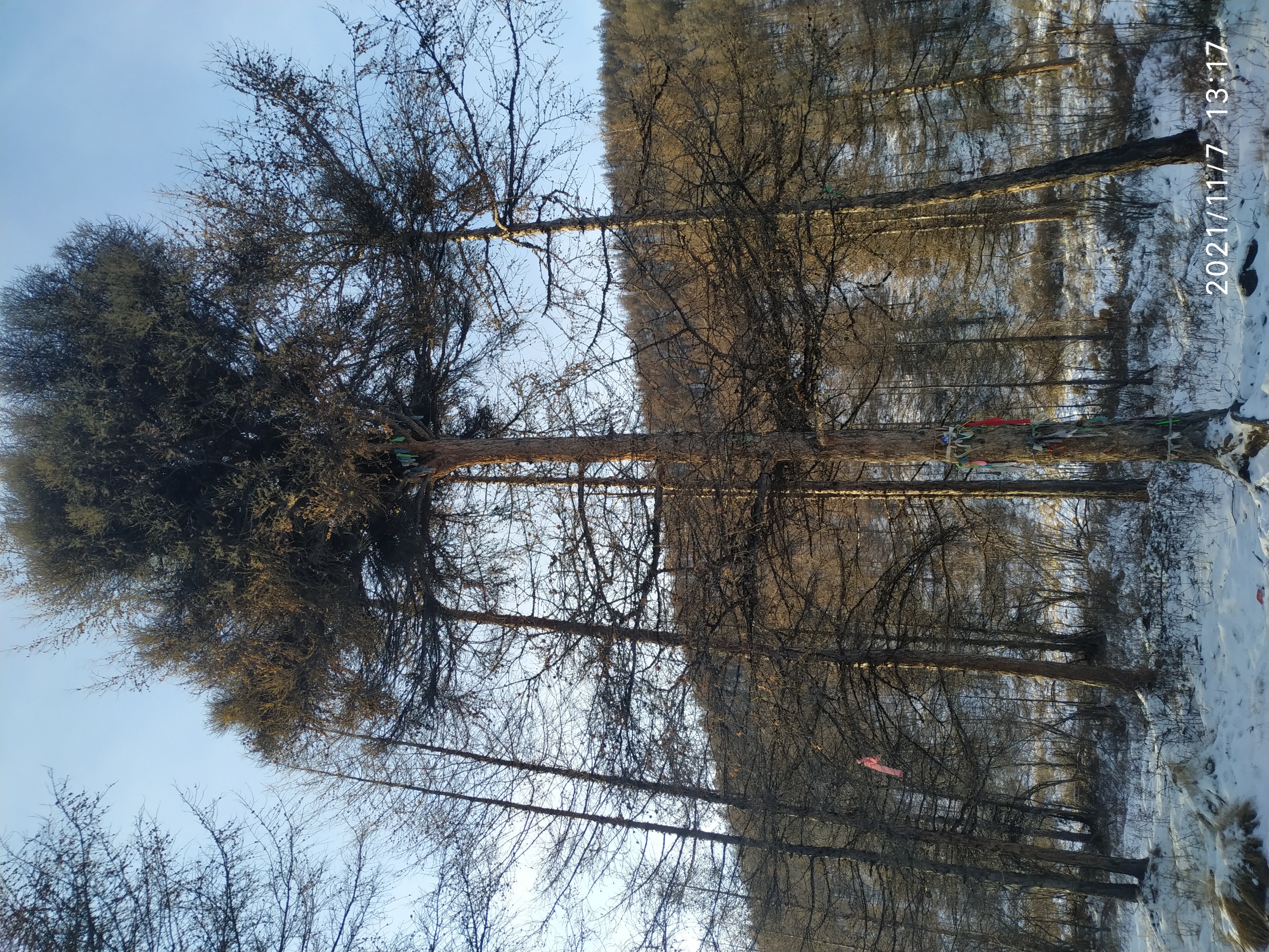 [Speaker Notes: Священное дерево и Голомо.]
Священное озеро «Себян»
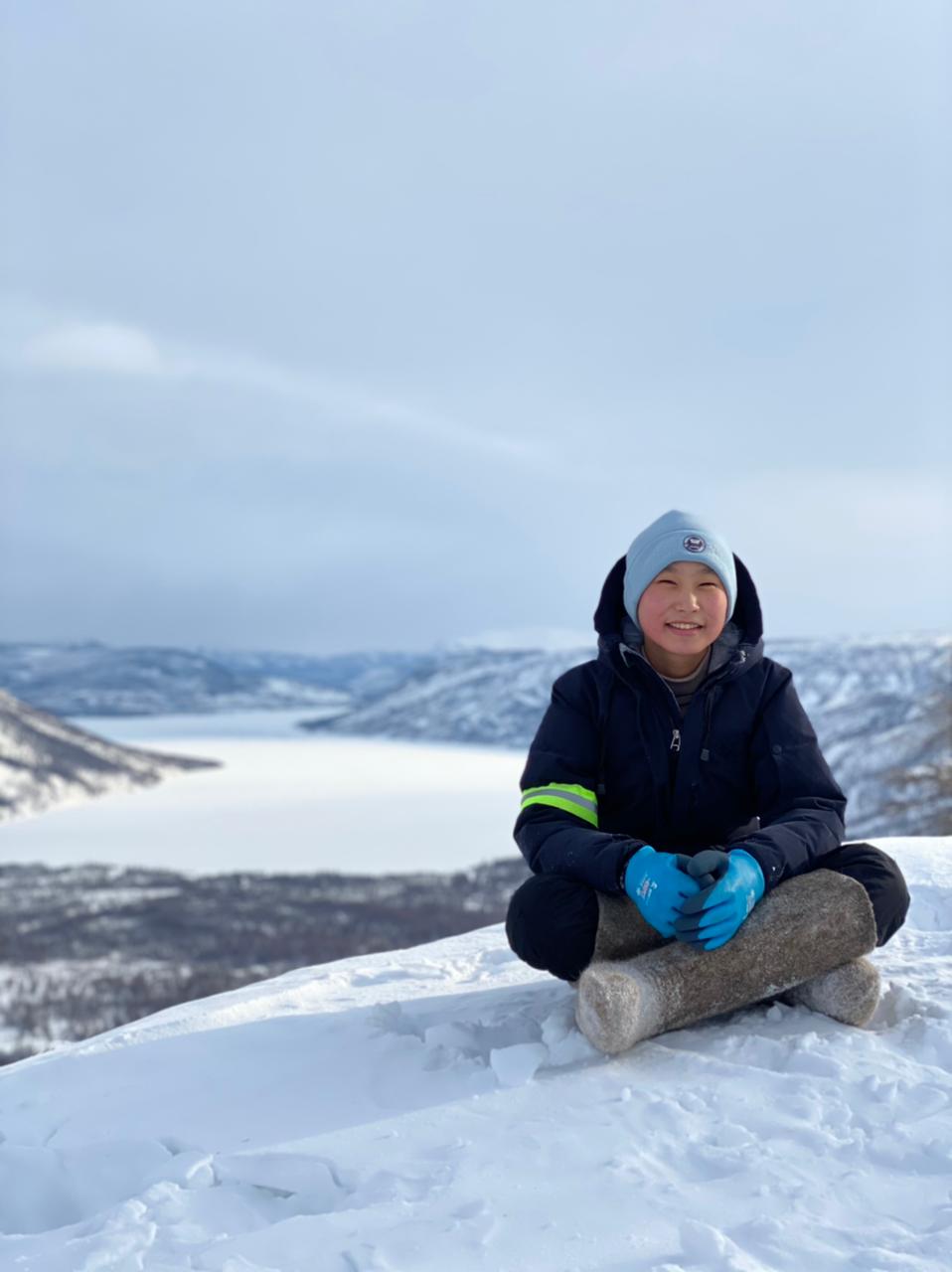 Священный олень «Кудьай»
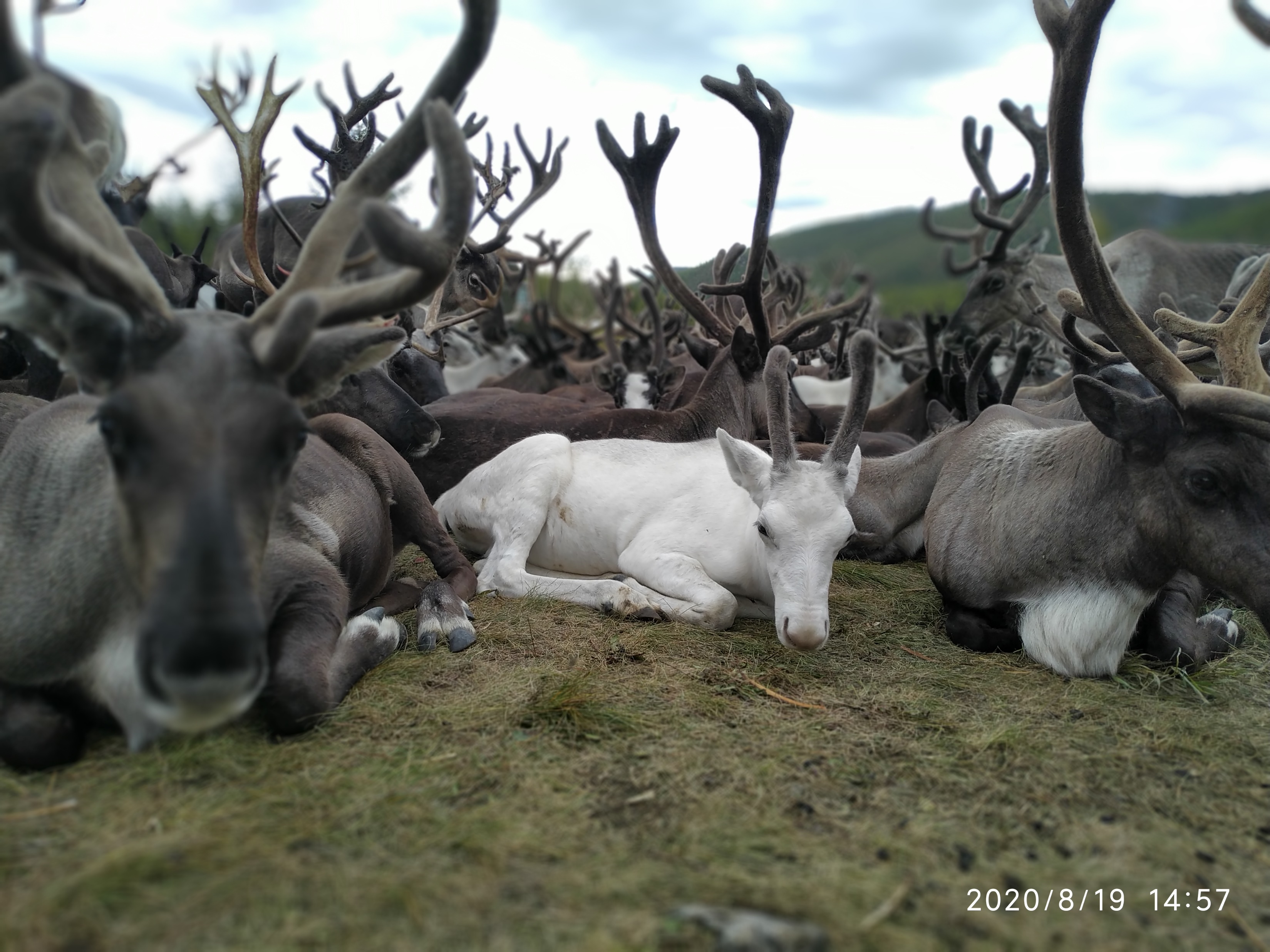 Эвенская свадьба
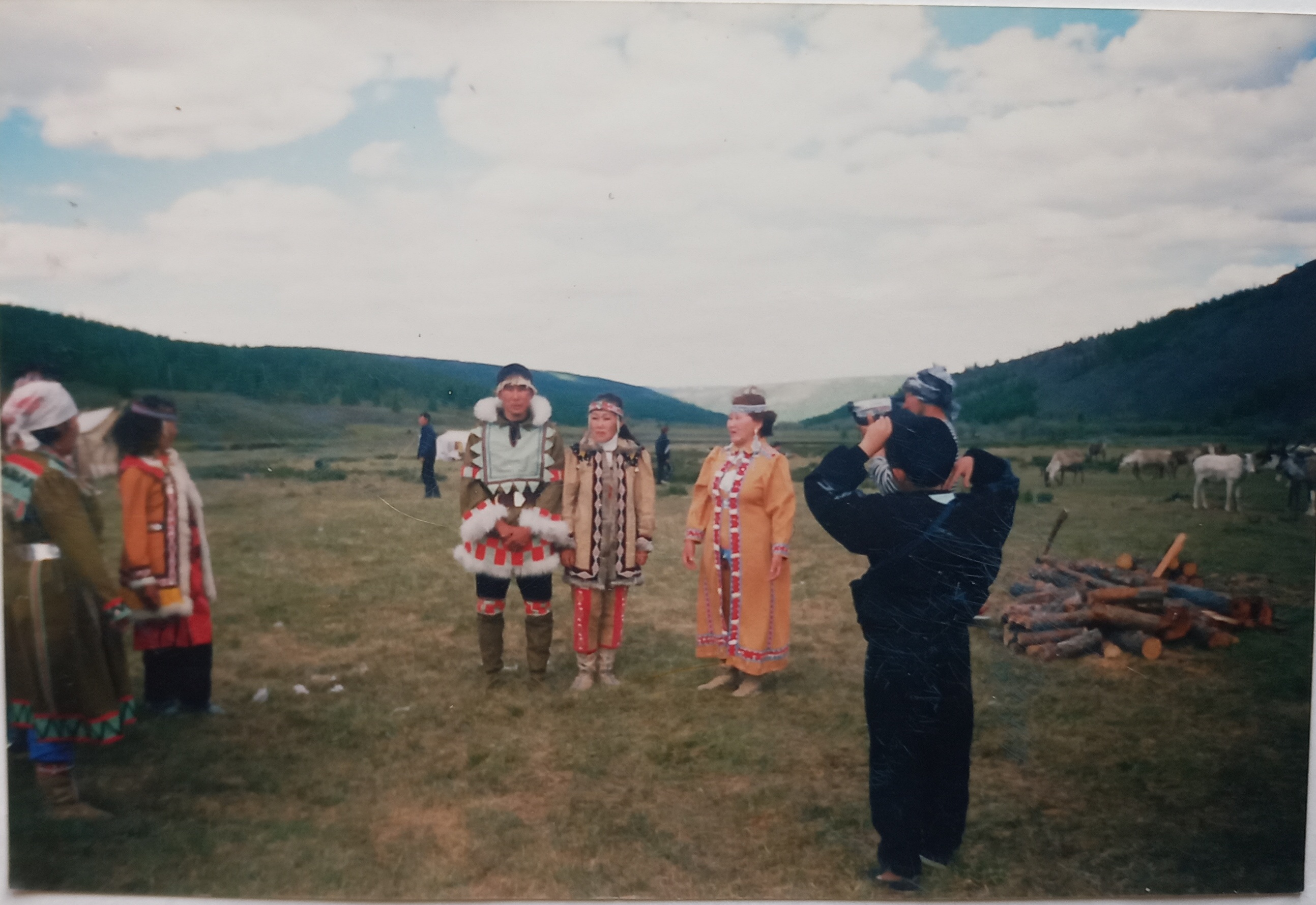 Танец тела и души     «Һээдьэ»
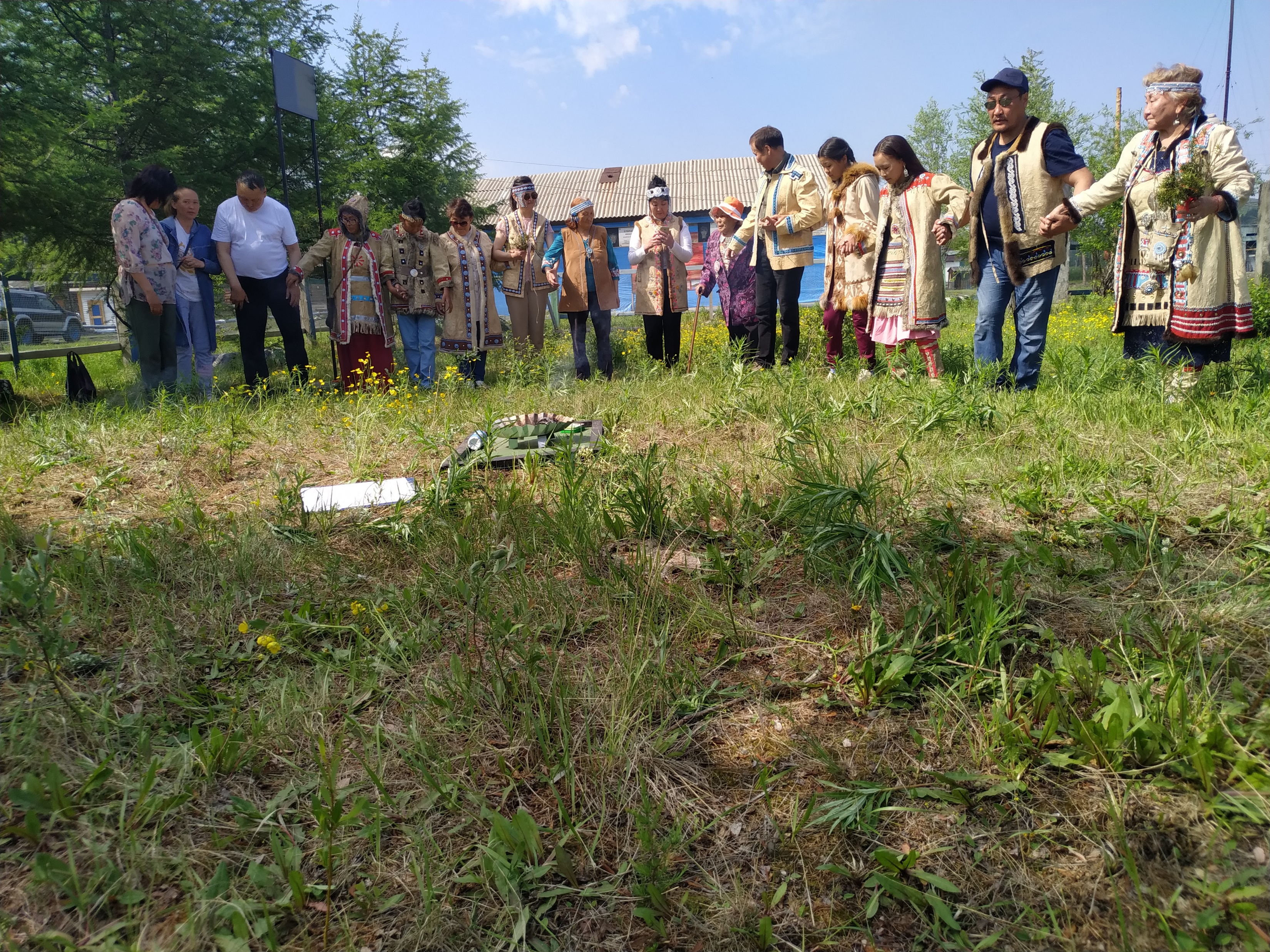